Primo VE Configurations
Lauren McFallWeb Services + Emerging Technologies LibrarianMiraCosta College
How much experience do you have with Primo VE?
I’m an expert
 I’m comfortable, but still have questions
 I’m a beginner but need to make customization changes.
 I’m a beginner and not responsible for customization changes.
Are you alone?
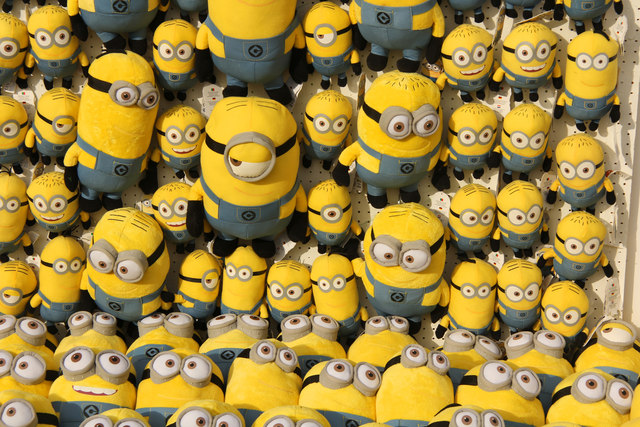 No
 Neither are the work groups
 CSUs, Orbis-Cascade, SUNY
What are the advantages of a unified Library System Platform?
Share materials
 Share strategies
 Provide common framework
 Teamwork!
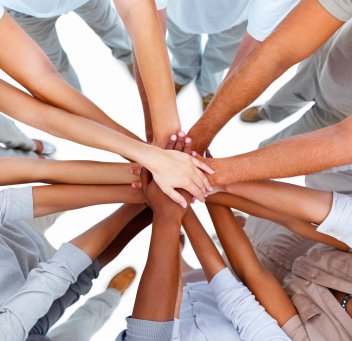 Discovery and User Experience Work Group
Aloha Sargent
Amy Brinkley
Deborah Stephens
Erin Daniels
Ian Chen (CSU San Marcos)
Jin An-Dunning
Ken Lin
Robin Babou
Sally Ellis
Will Breitbach
Yvonne Reed
What will we cover today?
What is Primo VE?
 What is recommended for   customization?
 How can you customize Primo VE?
What is Primo VE?
Lives within Alma
 Controls discovery
 Controls look and  feel
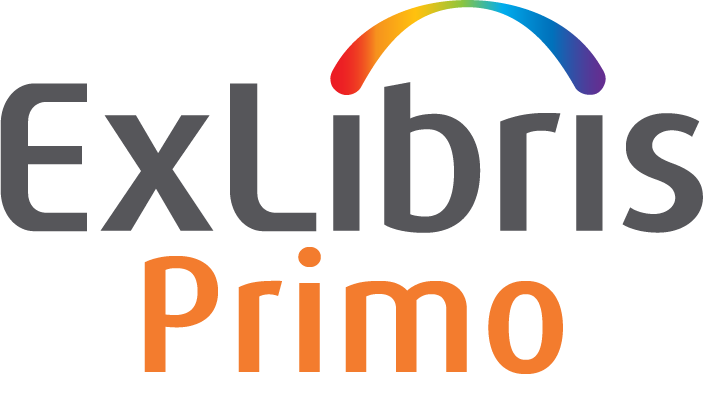 What can we customize in Primo VE?
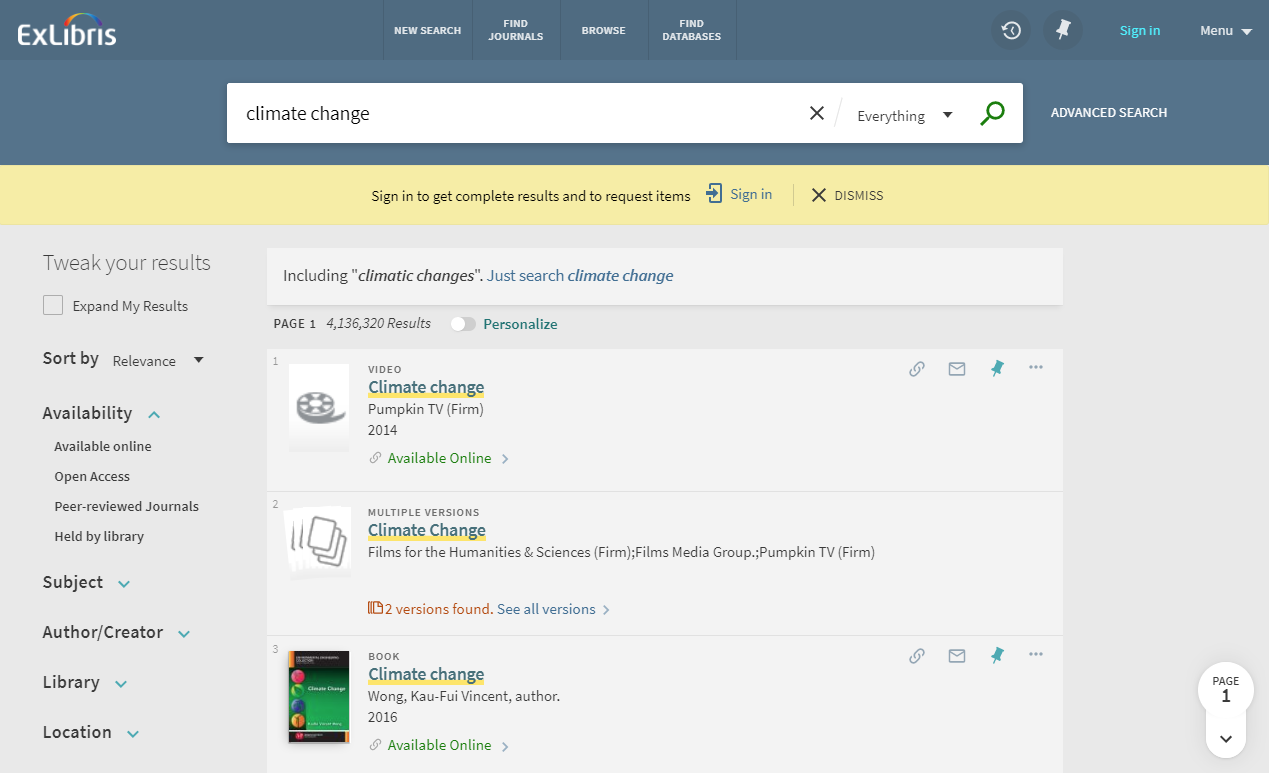 What should we customize in Primo VE?
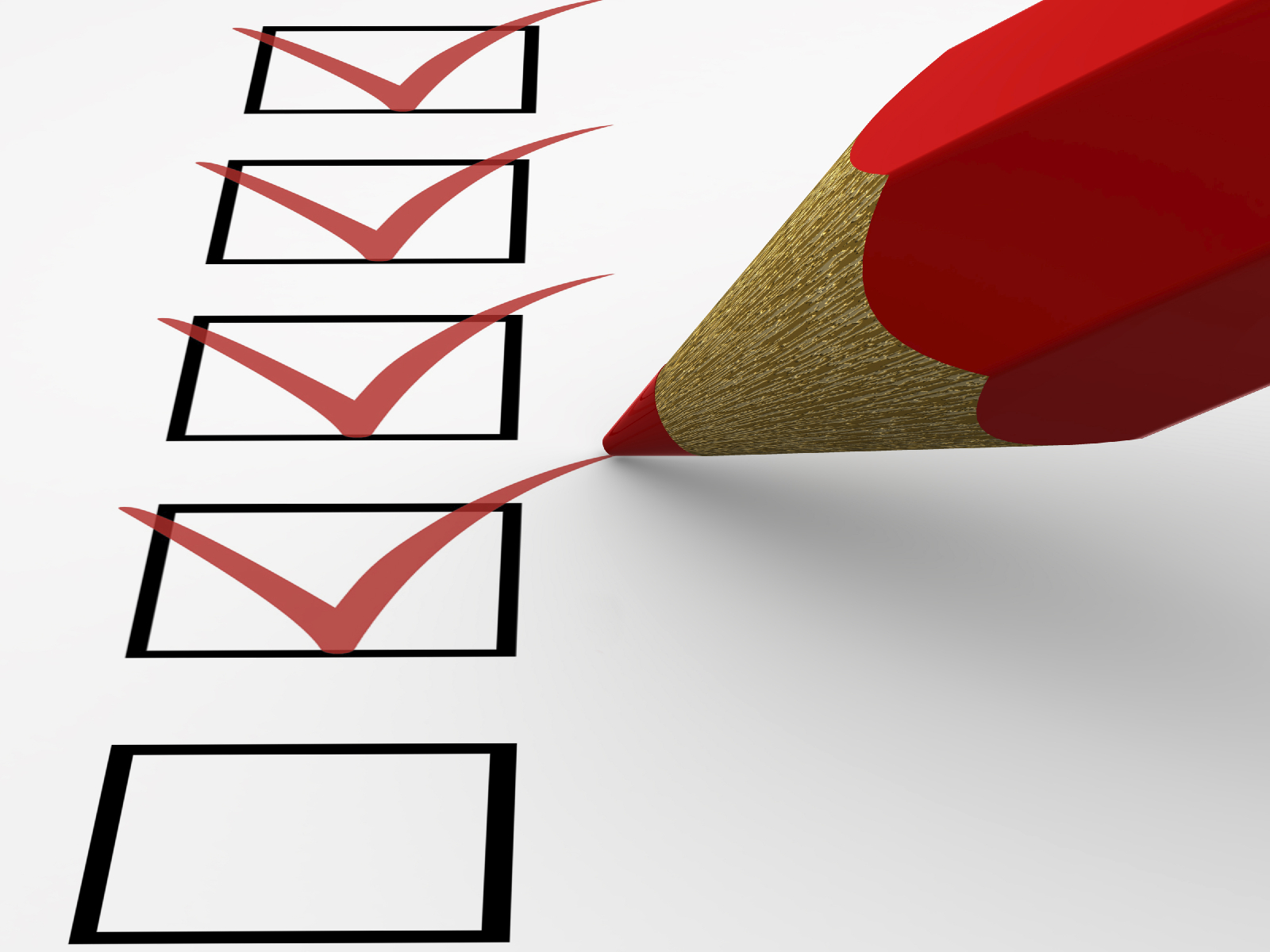 First Day Ready
 Revise Later
Primo VE Configuration Recommendations
https://tinyurl.com/cclprimo
How can you customize Primo VE?
Using Discovery within Alma
 Configure Views
 Labels
 Through CSS and JS
What is next for the Discovery Group?
CSS template document
 Search box code for homepages
 Webinars
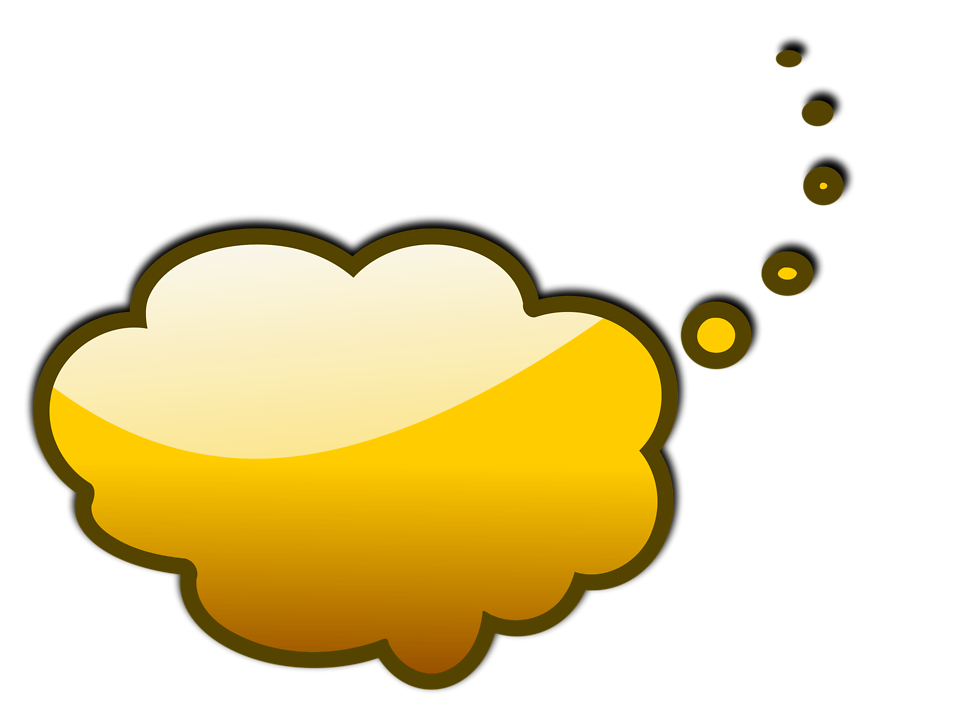 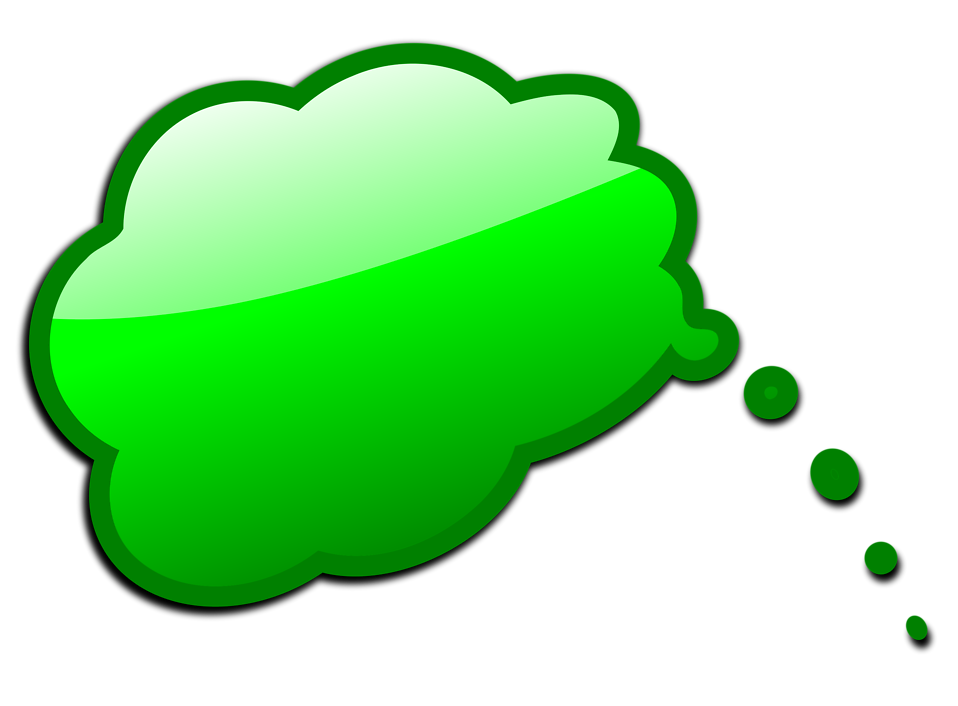 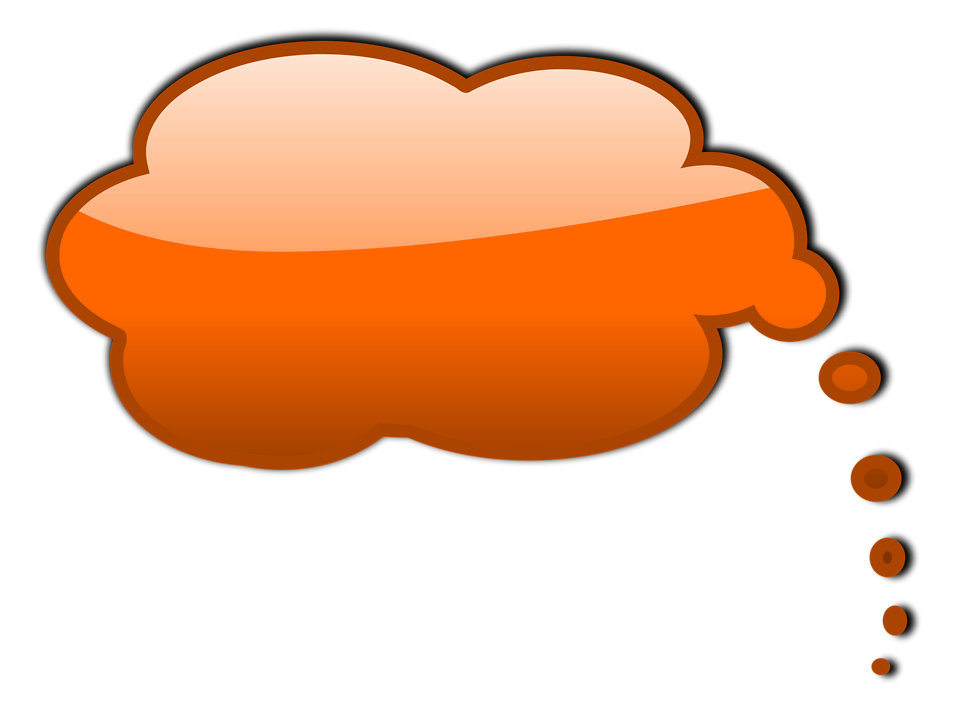 !
?

Lauren McFall
lmcfall@miracosta.edu